«Рухани жаңғыру» бағдарламан іске асыру аясында педагогтар арасында өткен «Абай оқулары»
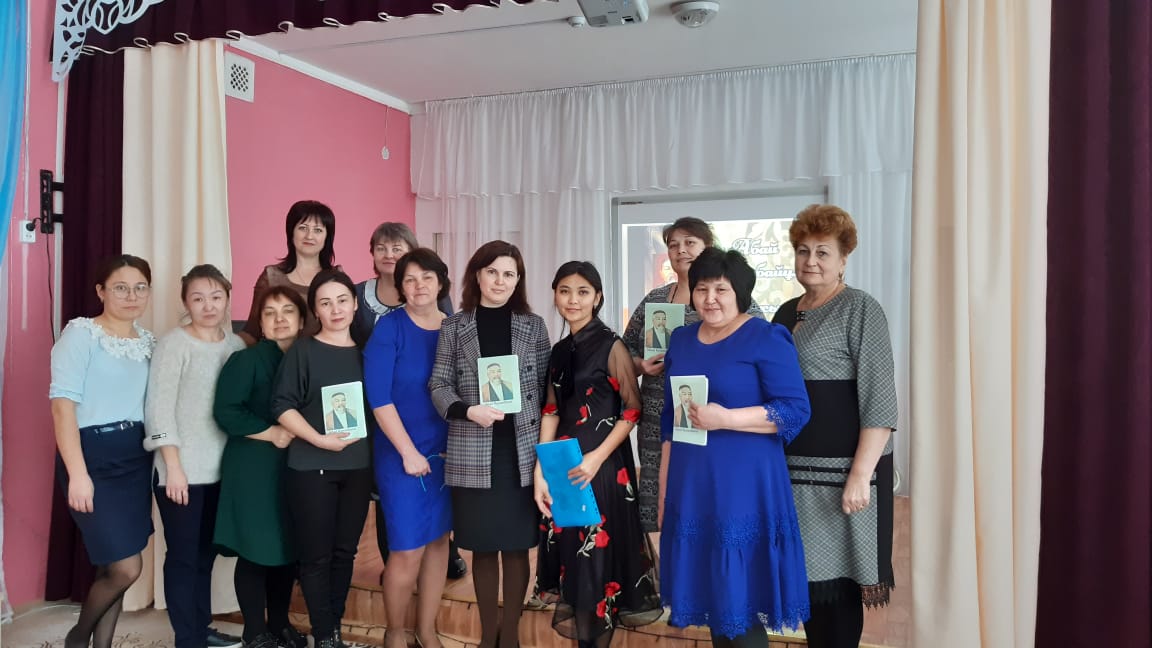 «Абай Құнанбаевтың шығармаларын талқылау сәті»
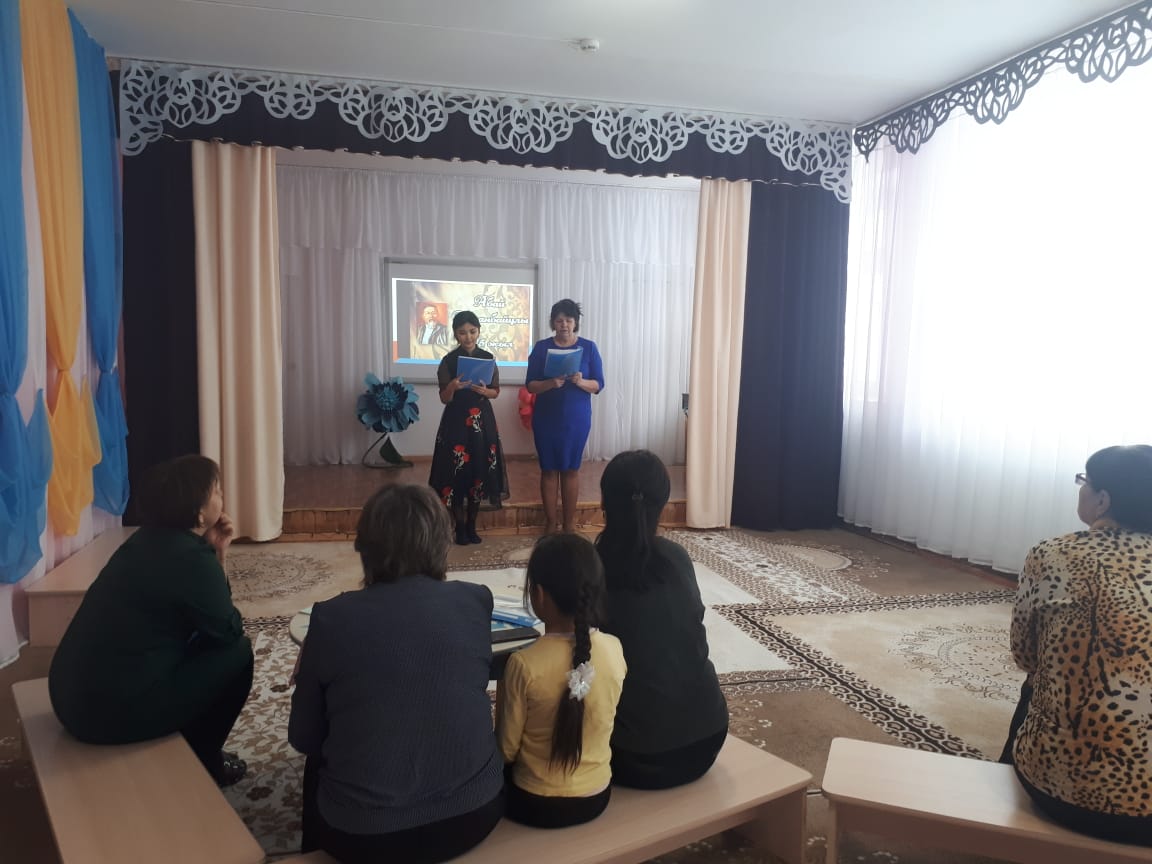 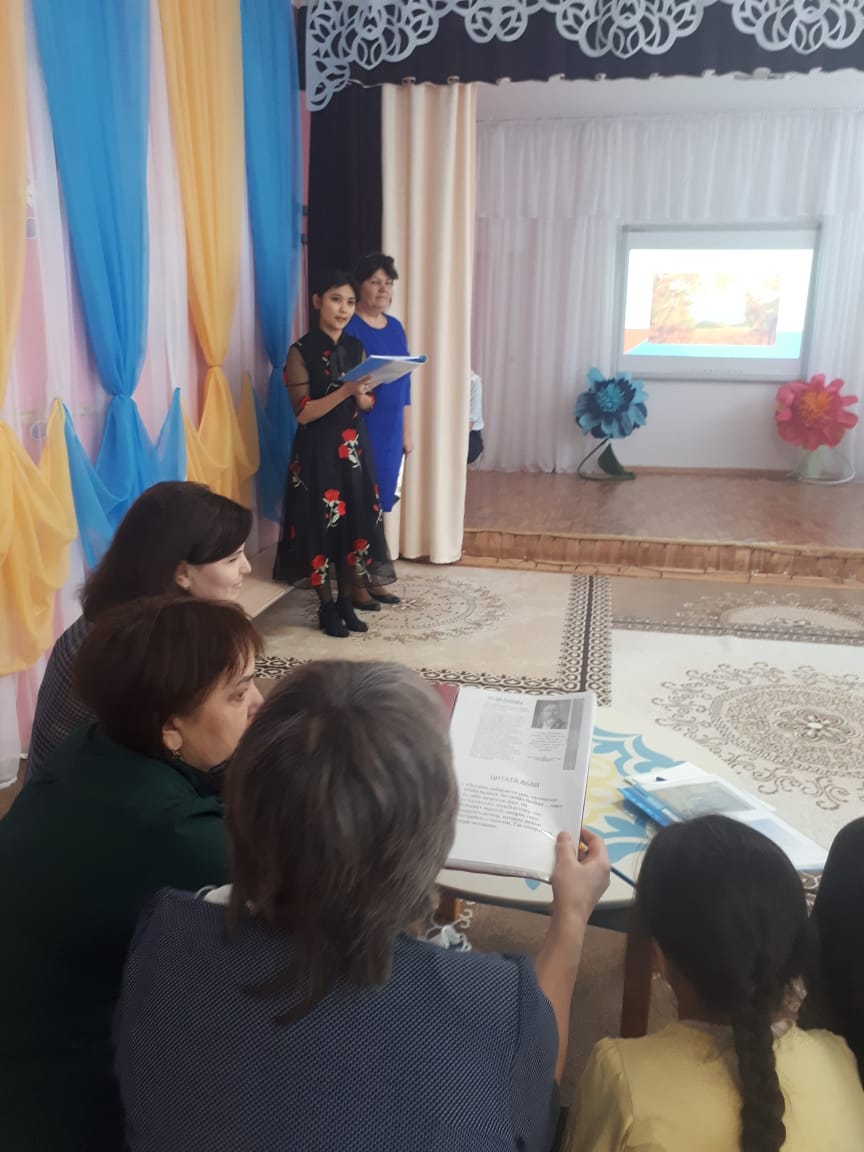 Іс шараның салтанатты ашылуыАбай Құнанбайұлының «Қара сөздермен »таныстыру кезеңі
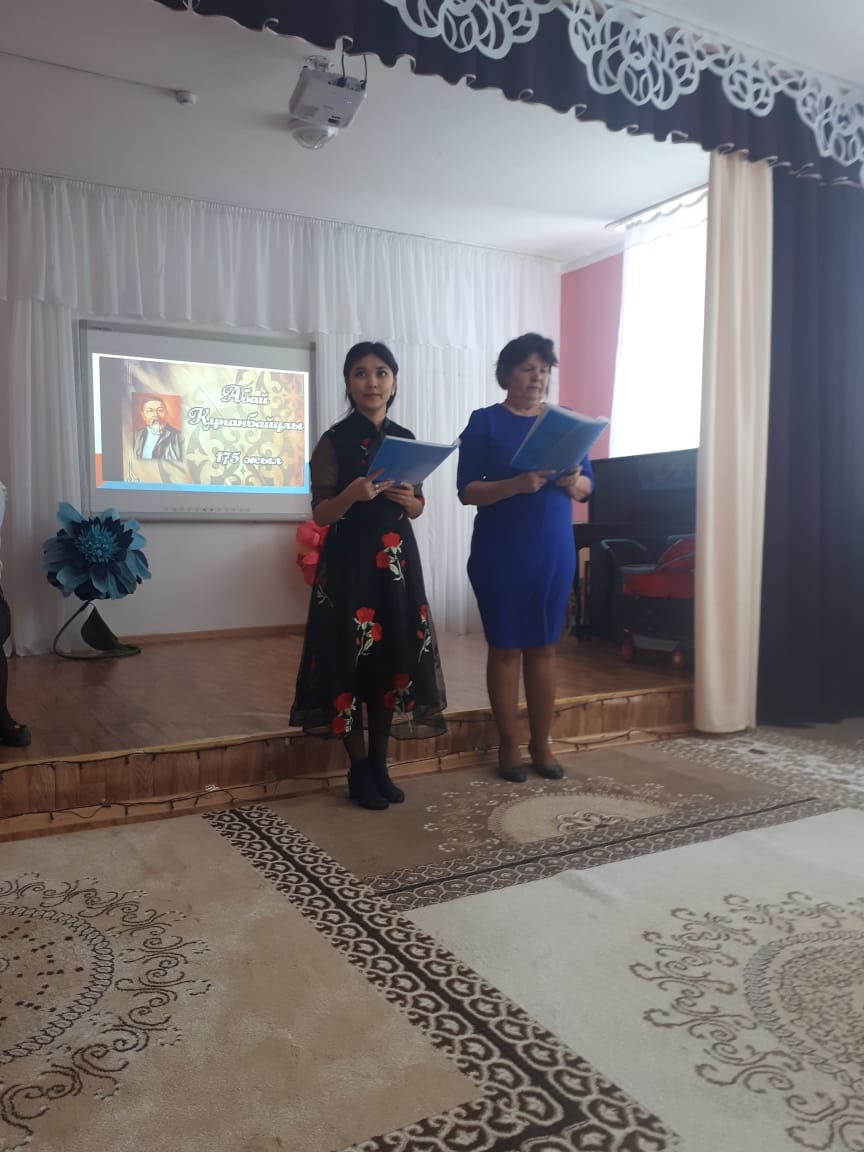 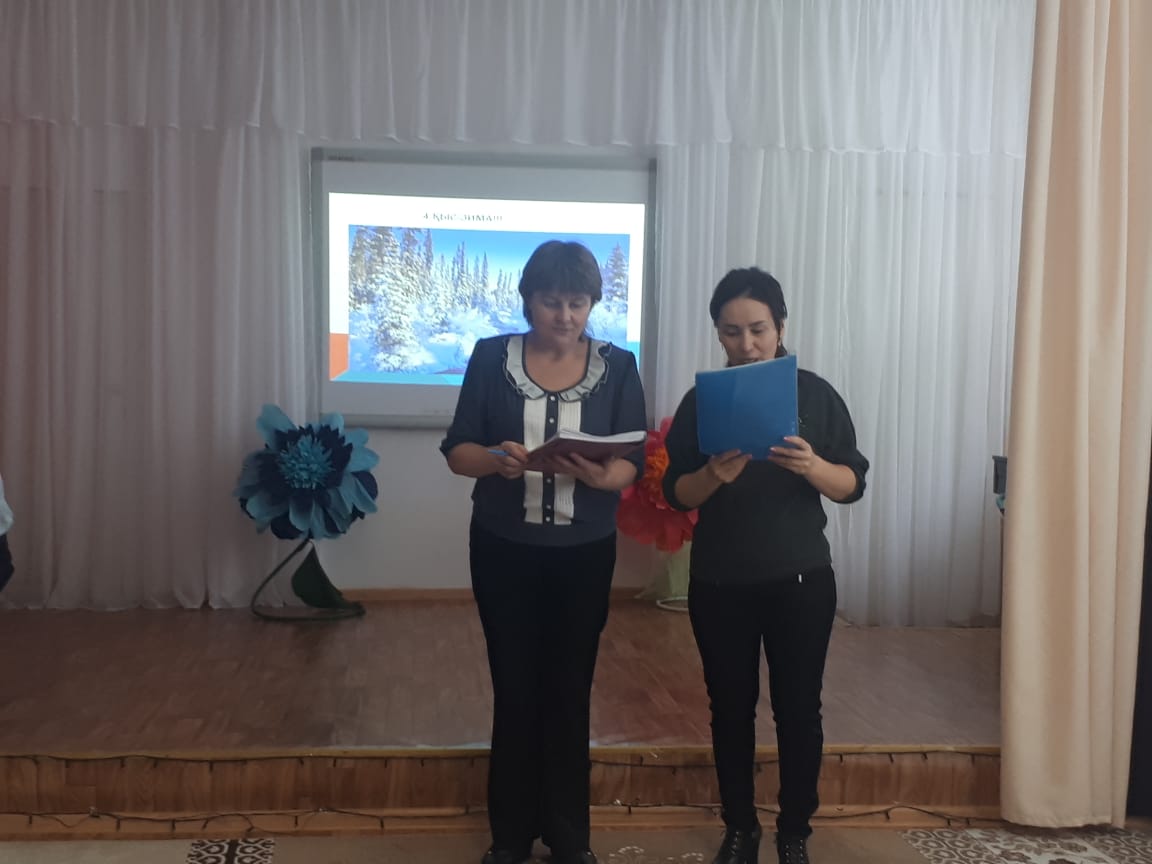 Абай Құнанбаевтың «Күз» өлеңің оқу сәті«Көзімнің қарасы» әнің орындау кезеңі
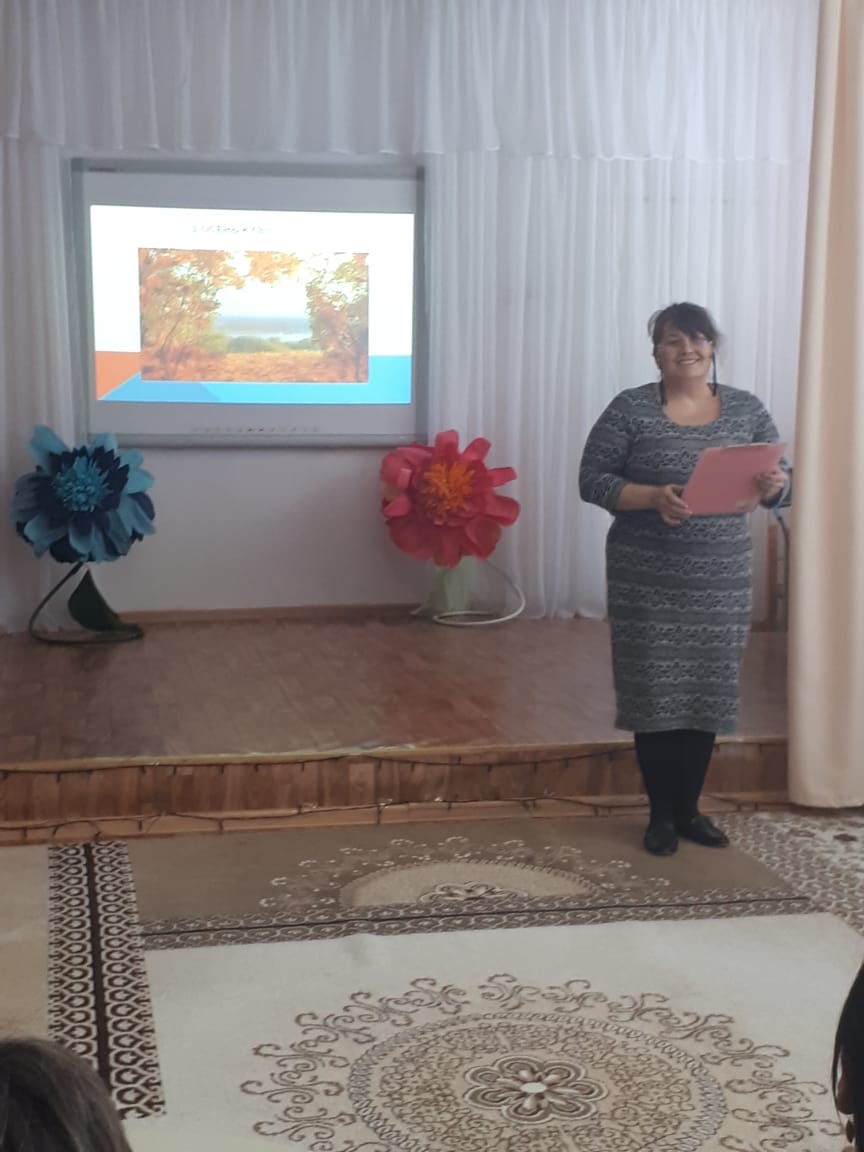 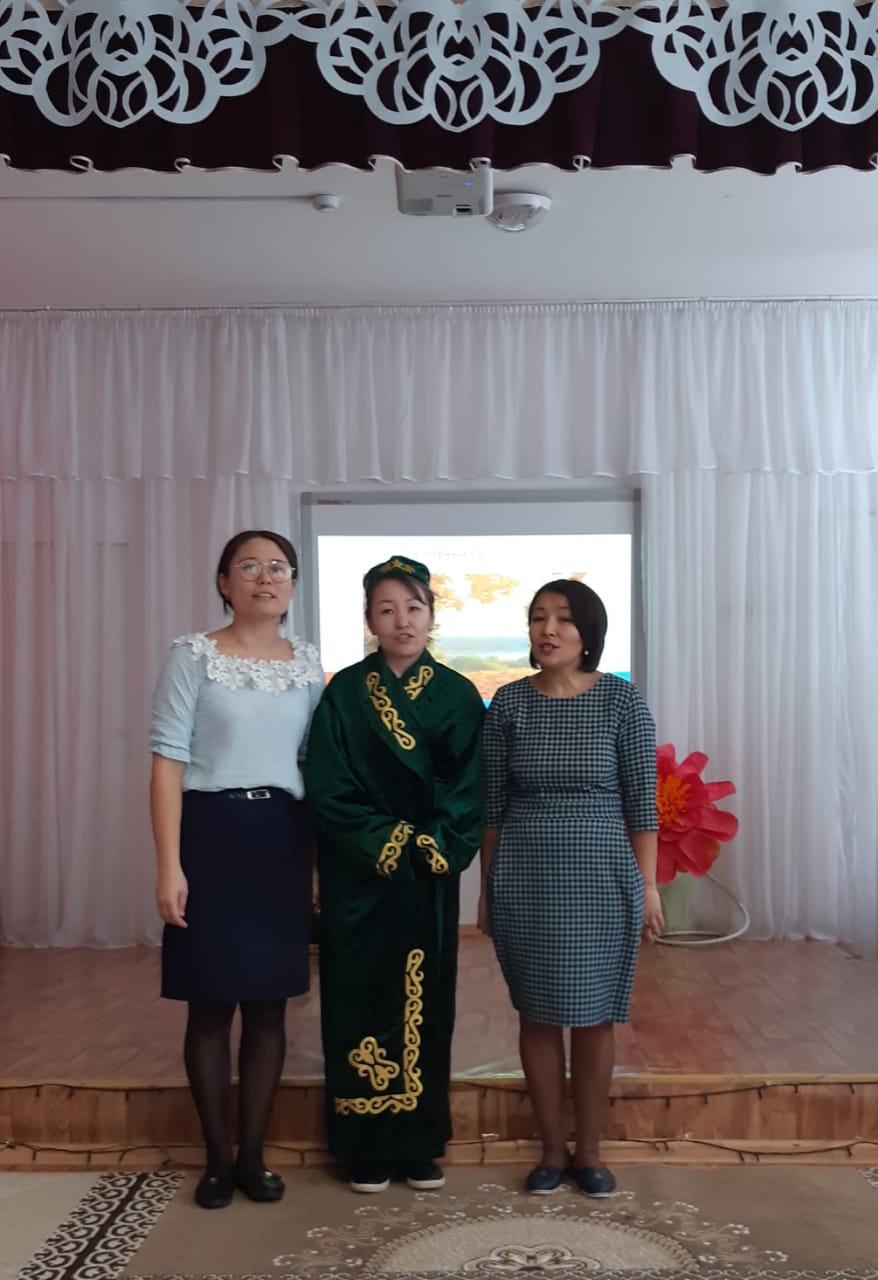